Газообмен в легких и тканях
Воздух
Атмосферный (вдыхаемый)
Выдыхаемый
О2  до 21%
СО2  0,03-0,04 %
О2  до 16%
СО2  4 - 4,5%
Газообмен в легких
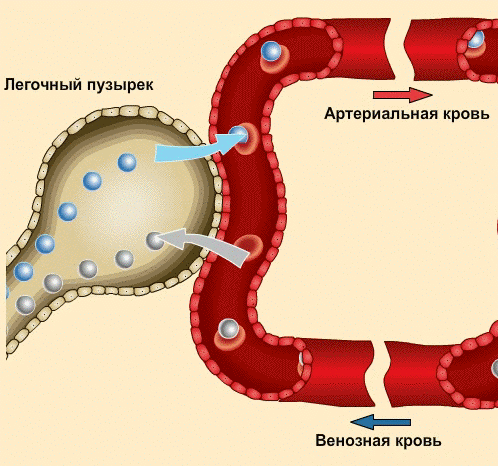 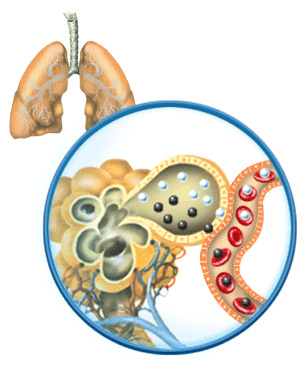 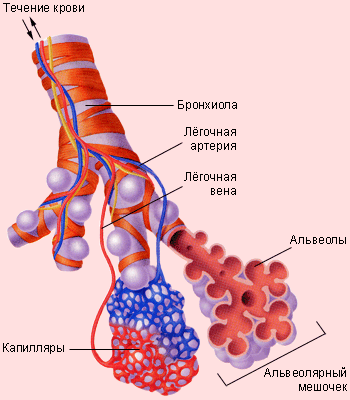 Газообмен в тканях
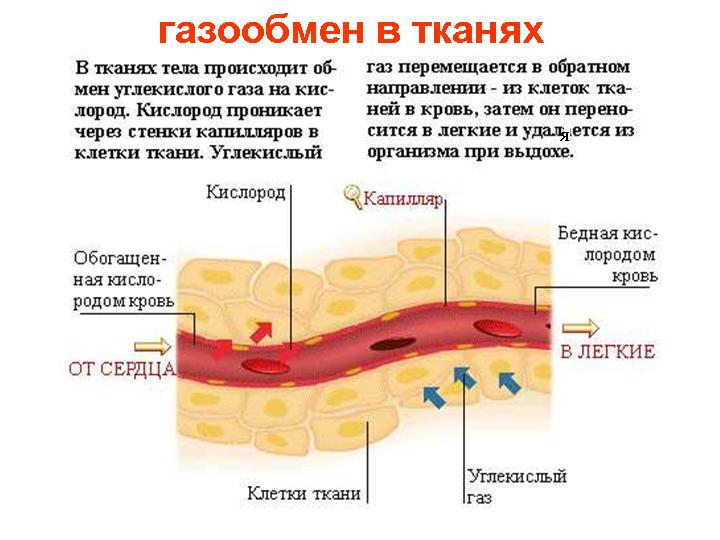 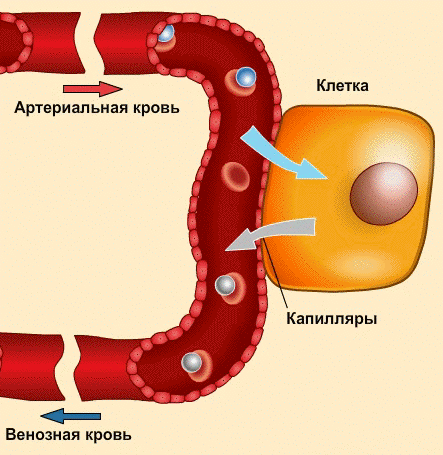 Дыхательные движения
Основные дыхательные мышцы
Межреберные мышцы
Диафрагма
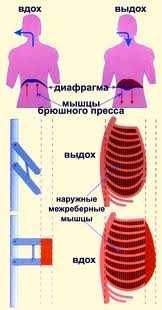 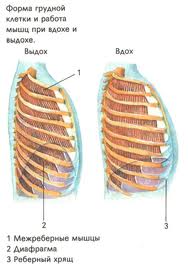 Частота дыхательных движений
У подростков 12-18 в минуту
У взрослых 16-20 в минуту
Жизненная ёмкость лёгких
Важный показатель развития органов дыхания.
Это наибольший объем воздуха, который может вдохнуть человек.
Регуляция дыхания
Дыхательный центр – управляет деятельностью дыхательной системы.
Домашнее задание
Приготовить доклады на темы:
Состав табачного дыма и его действие на организм;
 Состав атмосферного воздуха. Как загрязненный воздух влияет на здоровье человека. 
 Заболевания, связанные с дыхательной системой (туберкулёз, пневмония).
 Что такое зевота? Почему человек зевает?